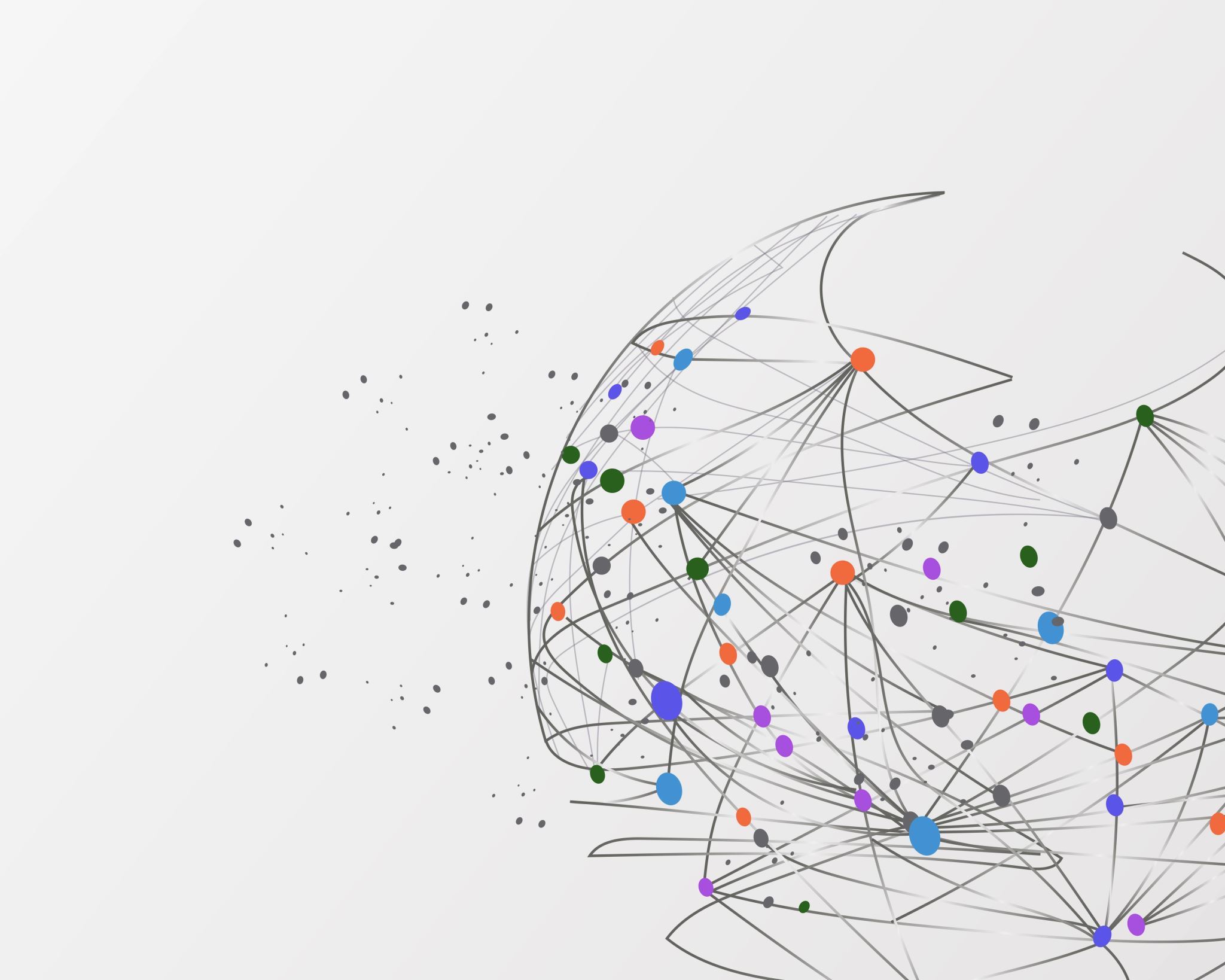 MATEMATIKA U PROŠIRENOJ STVARNOSTI
CUC 2023
Antonela Matajić, OŠ Rajić
DRAŽENA POTOČKI, OŠ NOVSKA
PROŠIRENA I VIRTUALNA STVARNOST
AR (augmented reality)
VR (virtual reality)
https://creator.eyejackapp.com/
EyeJack Creator
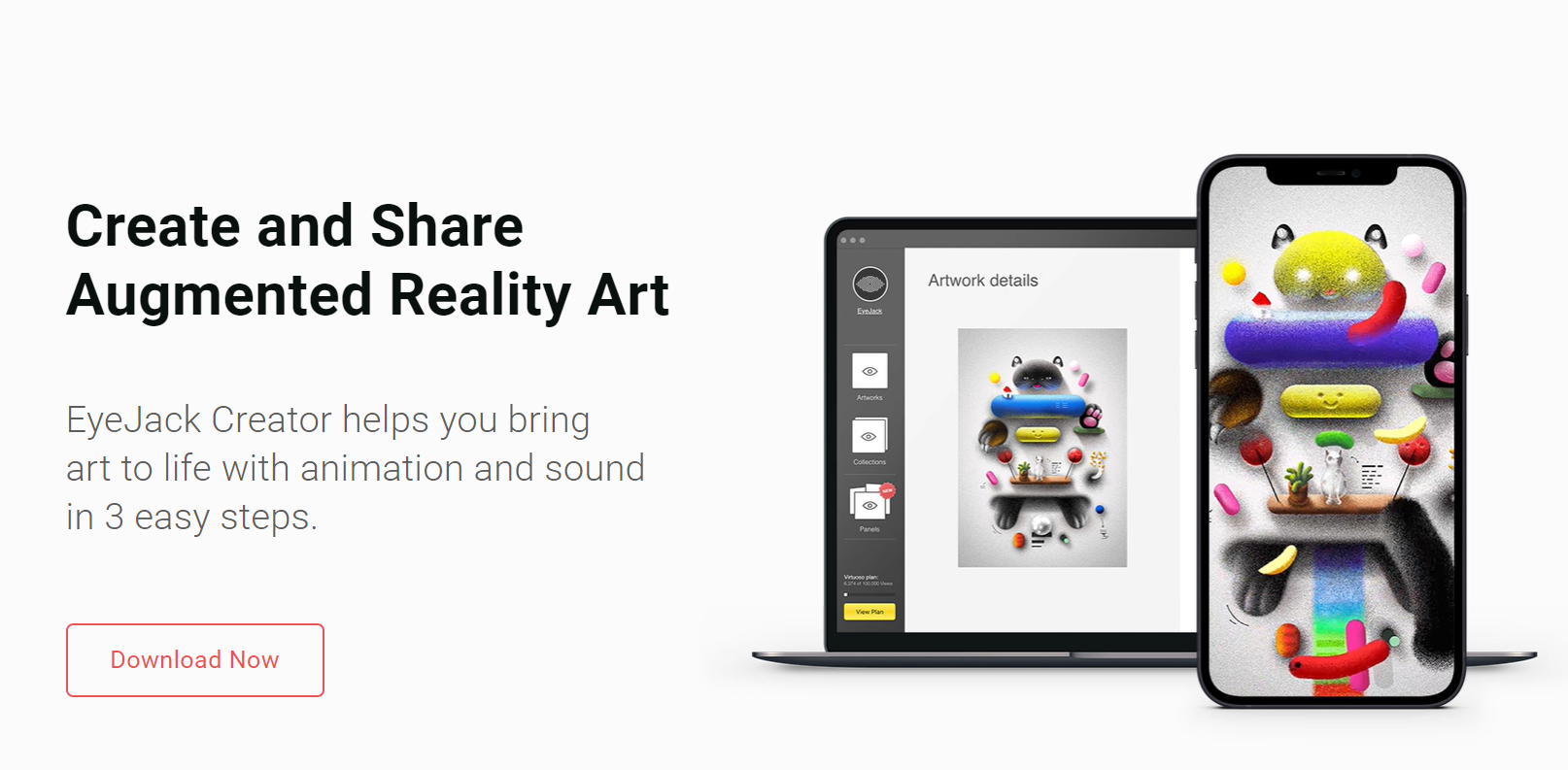 UČITELJI
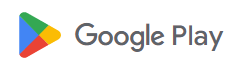 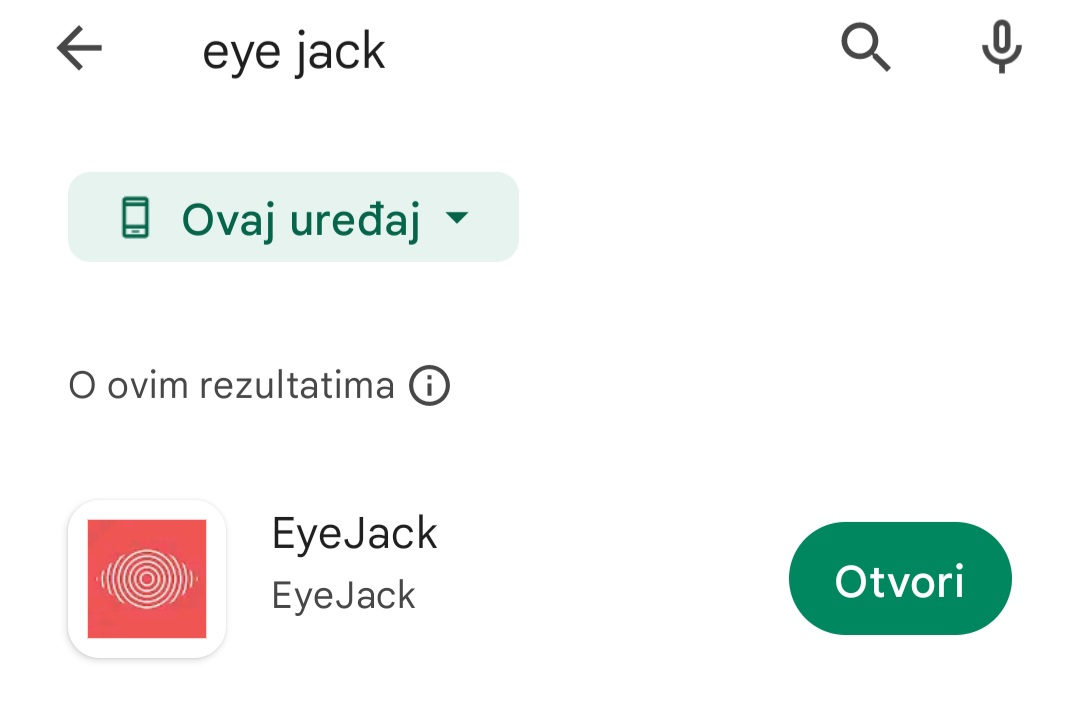 UČENICI
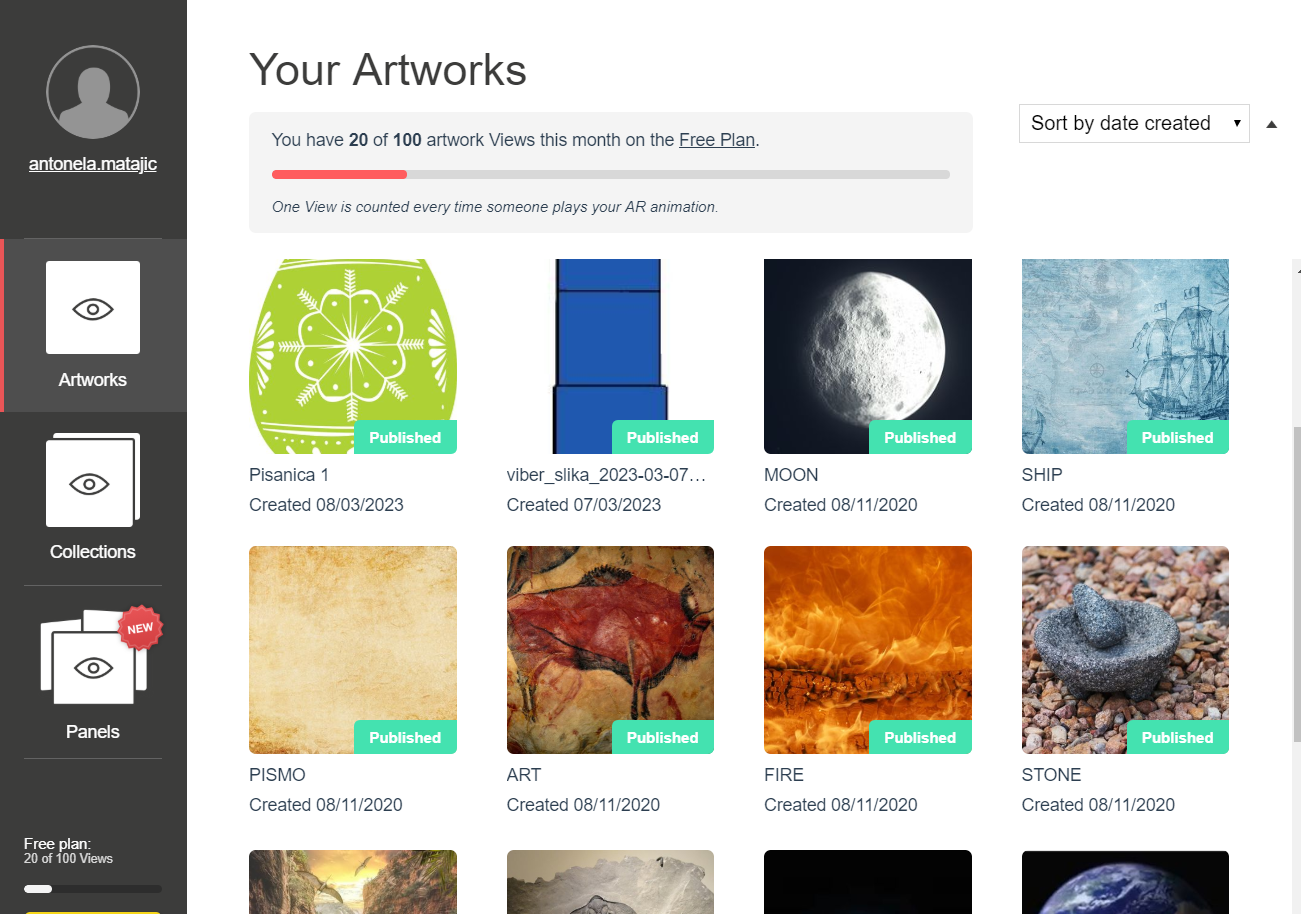 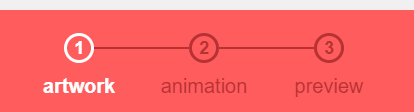 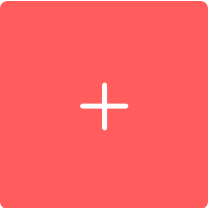 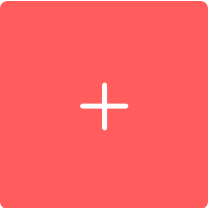 JPG, PNG
video, GIF, 
PNG niz, zvuk
pretpregled
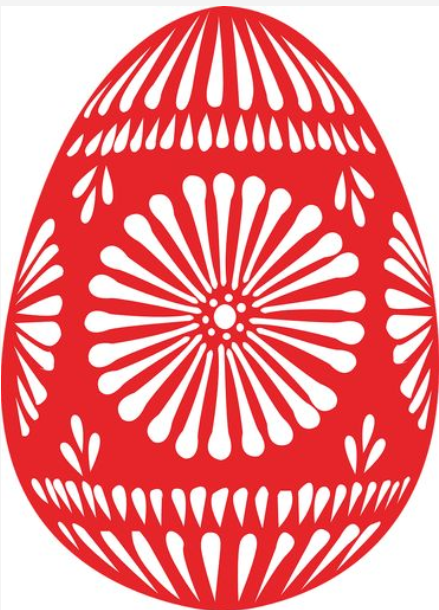 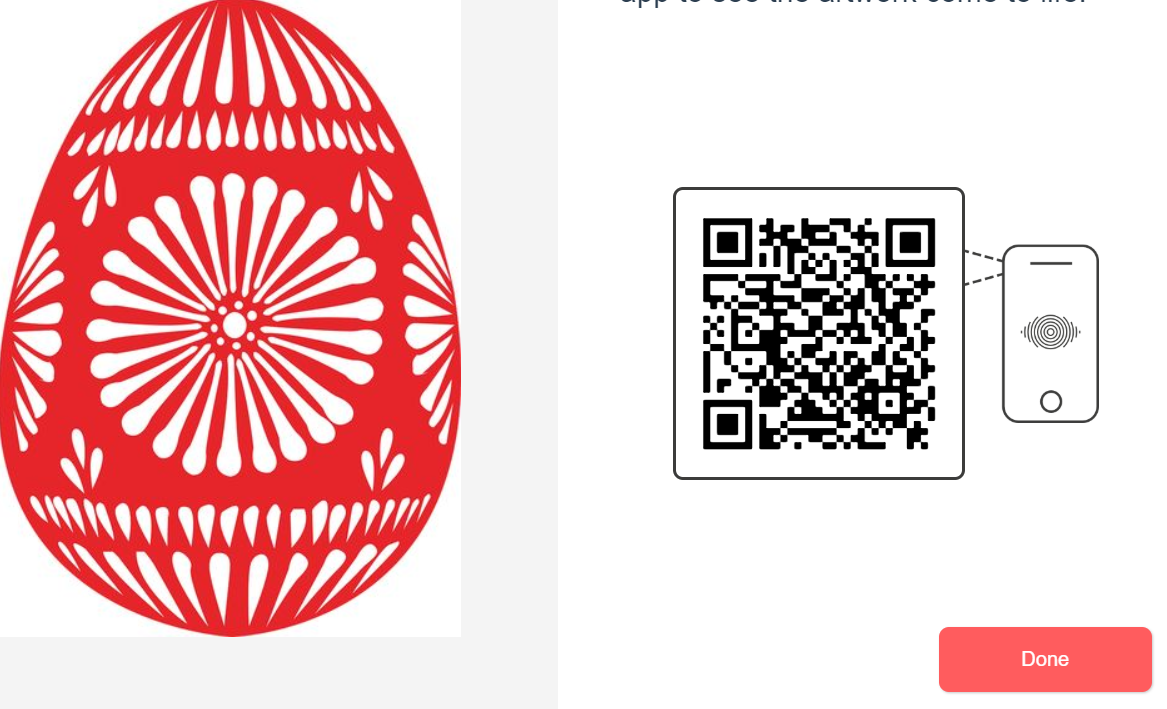 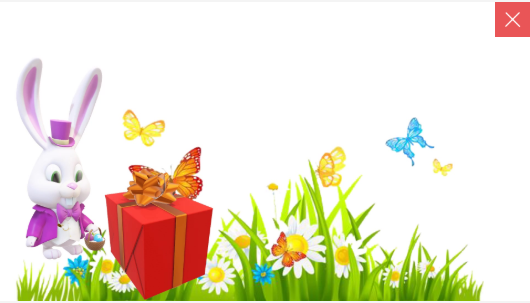 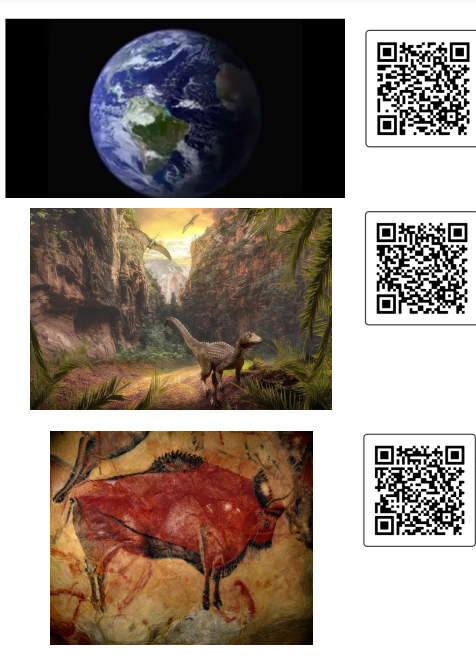 Povijest Svemira kroz povijest uz potencije s bazom 10
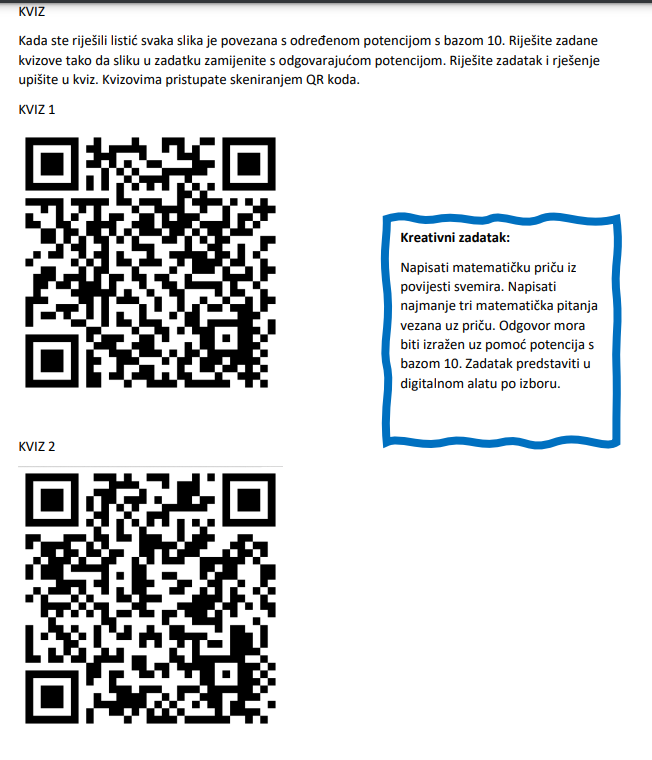 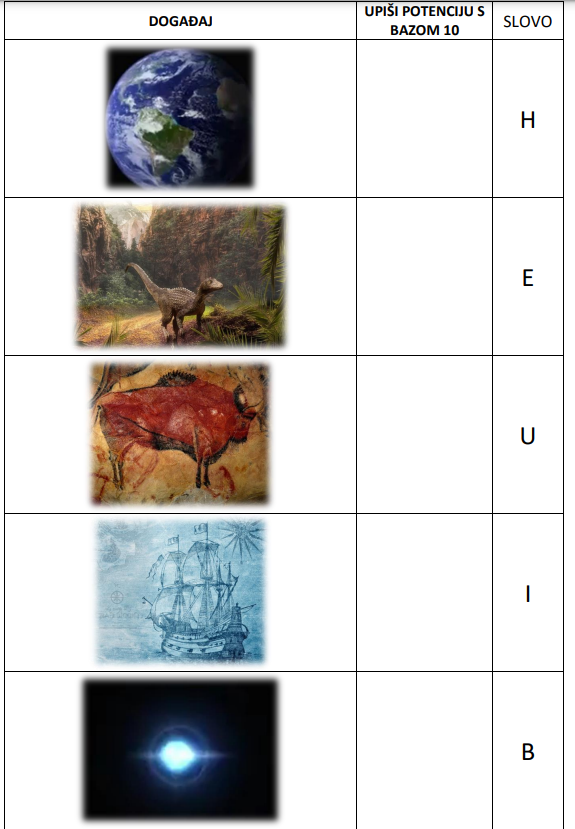 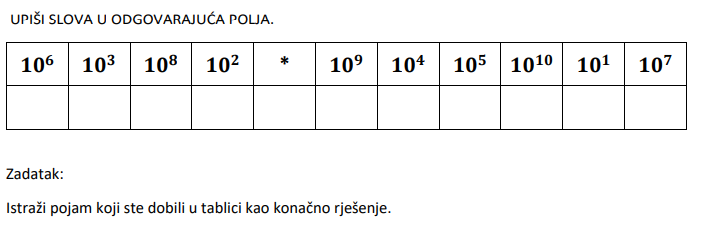 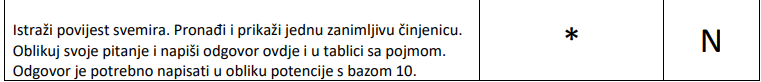 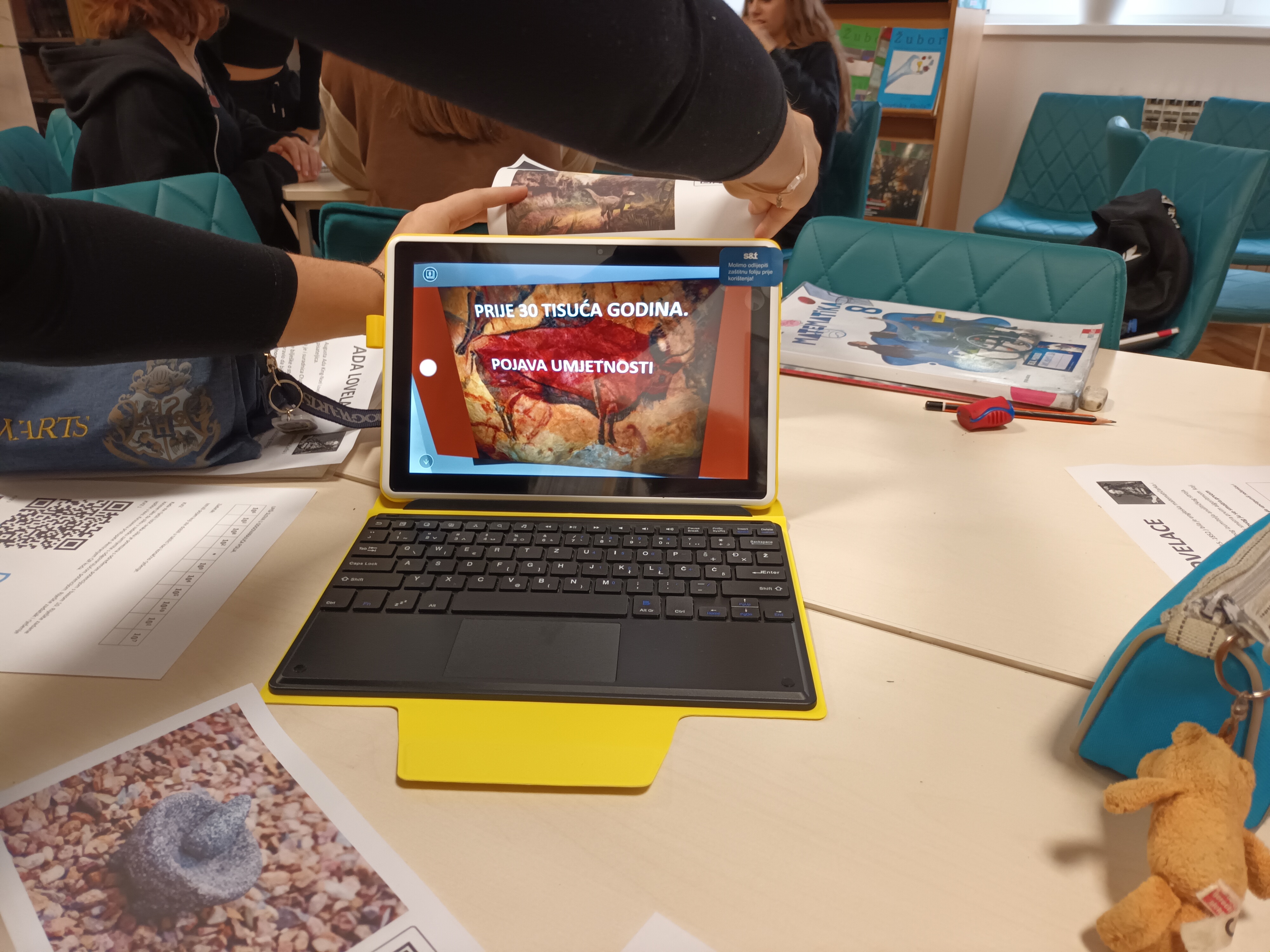 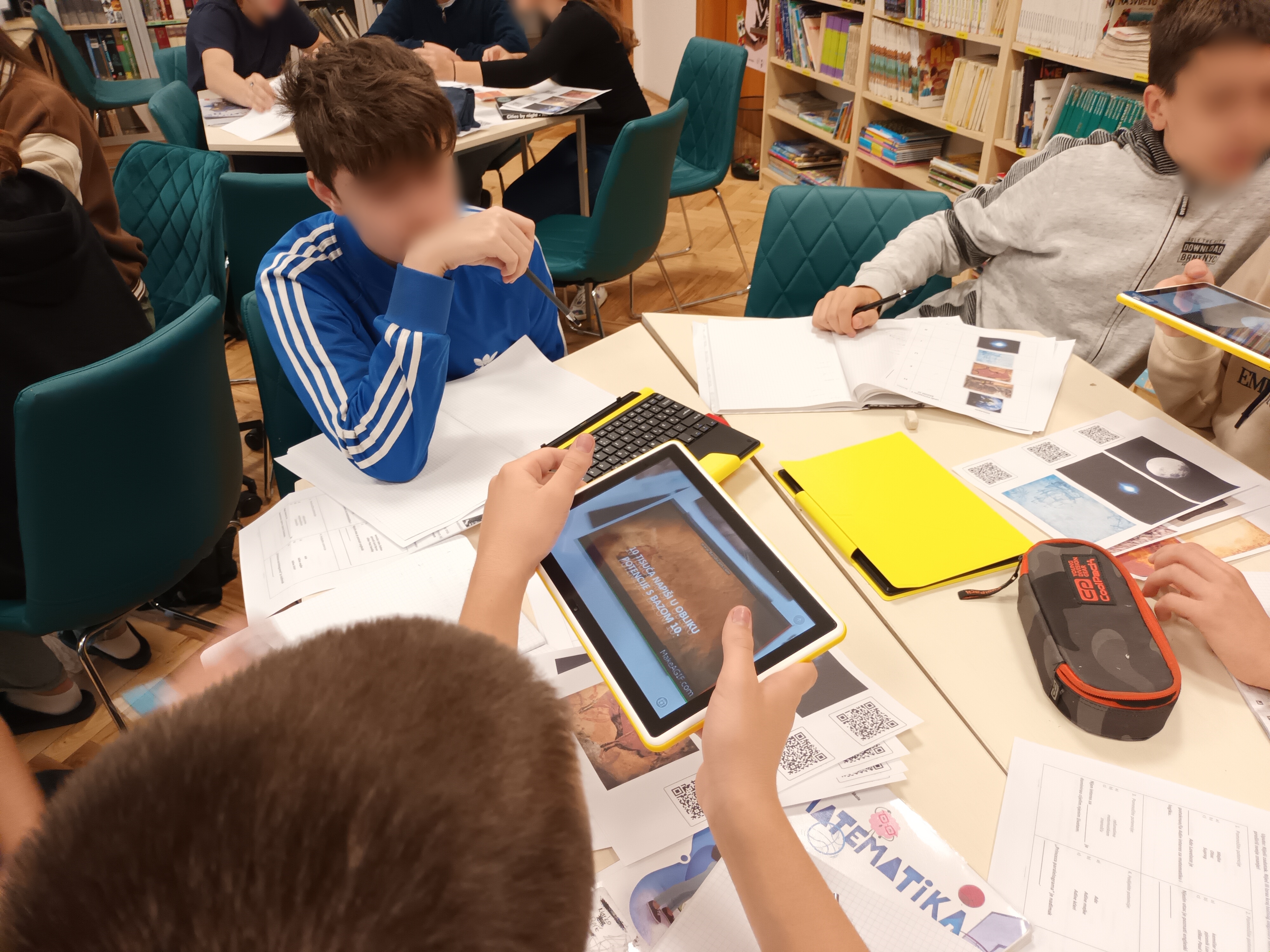 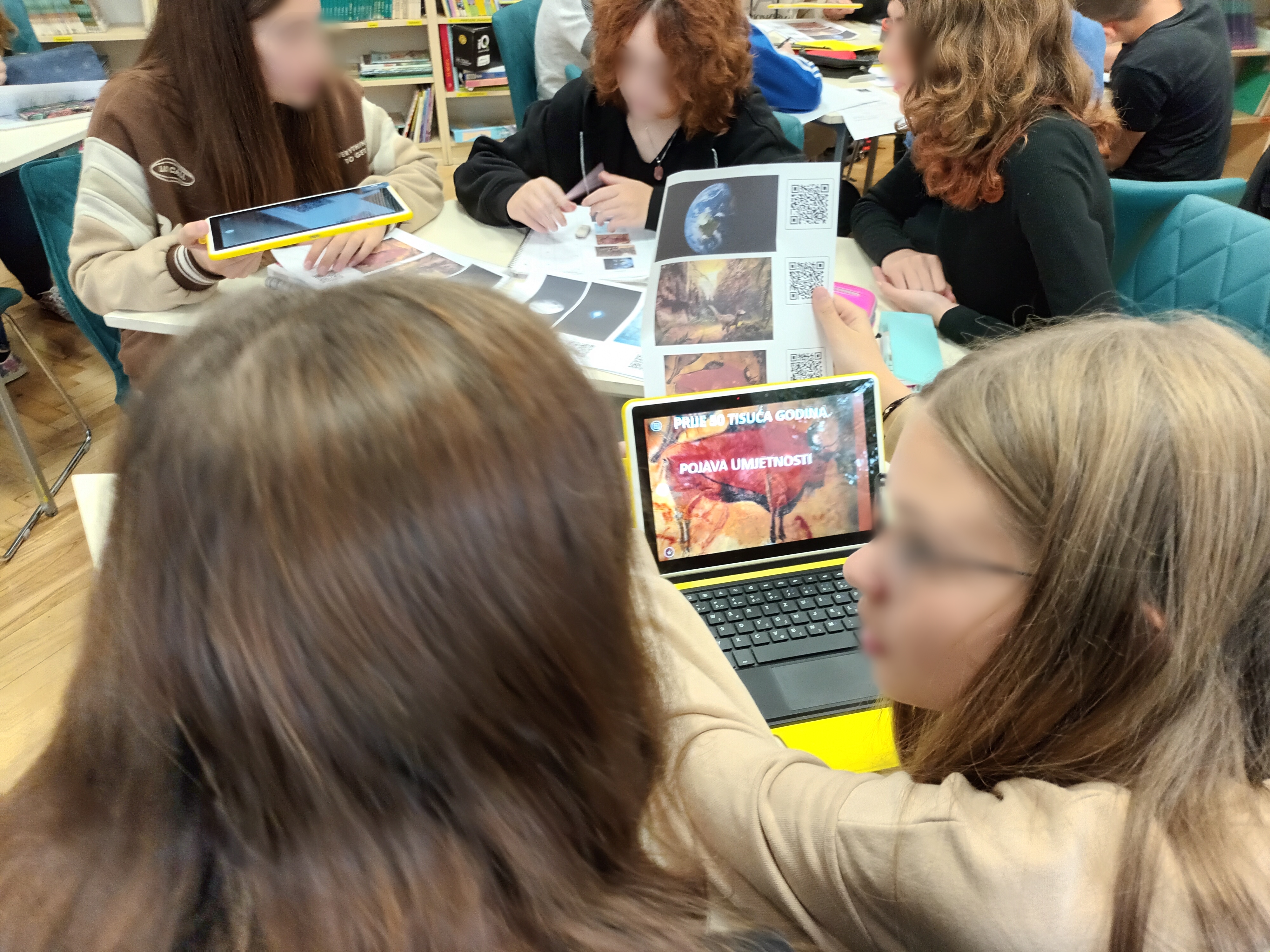 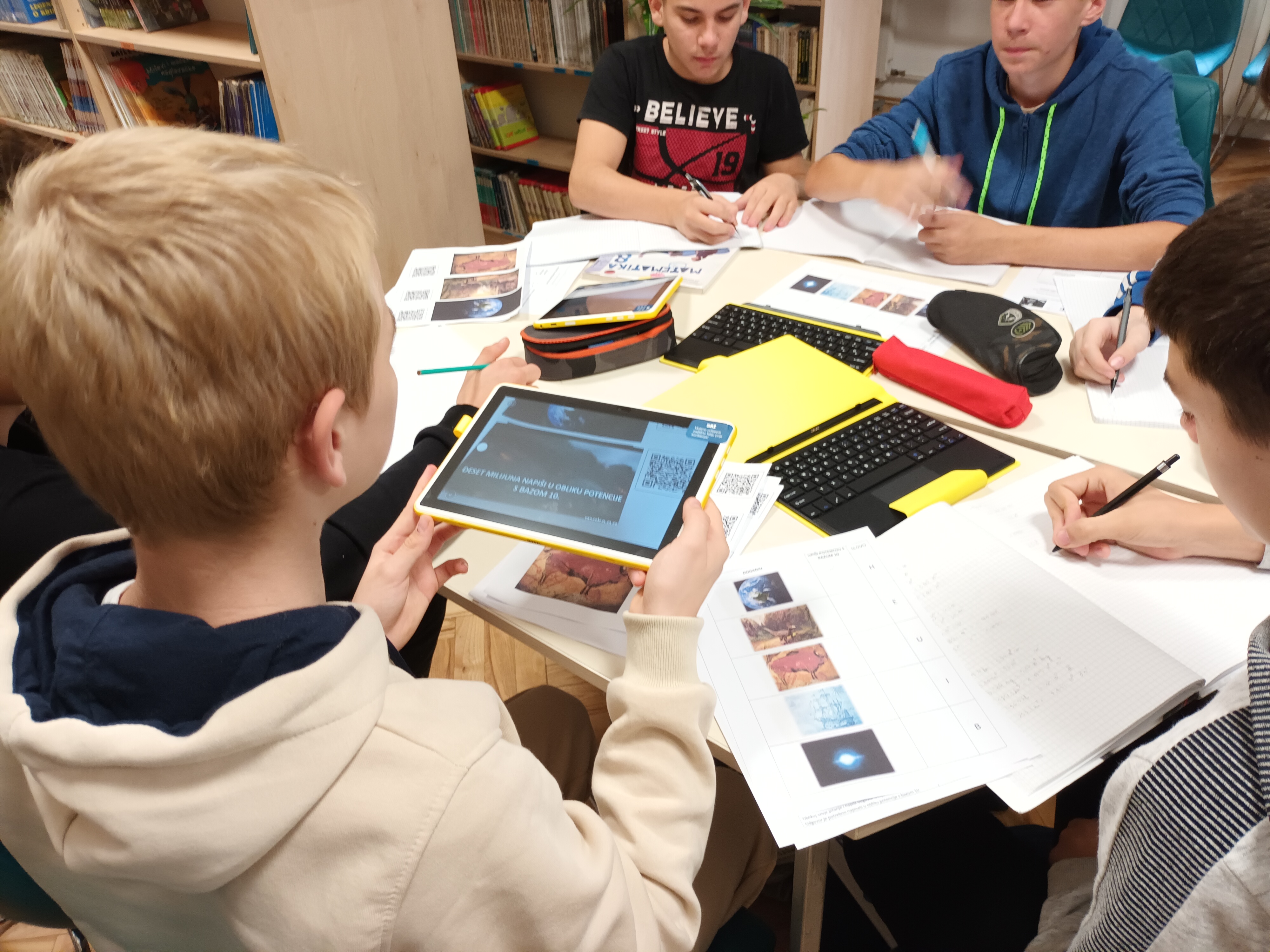 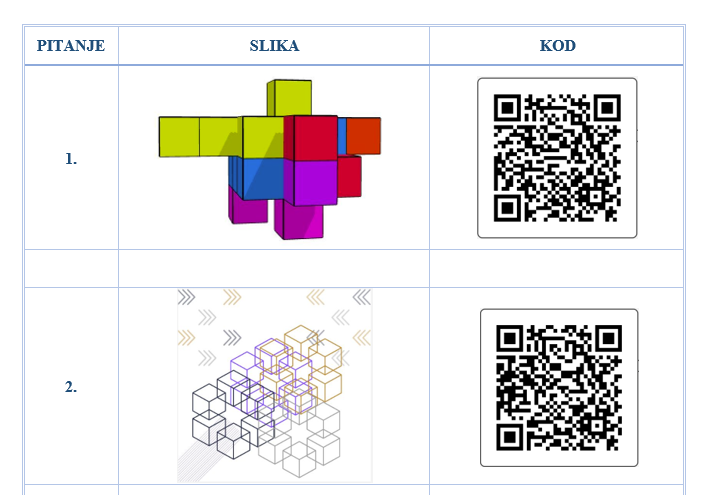 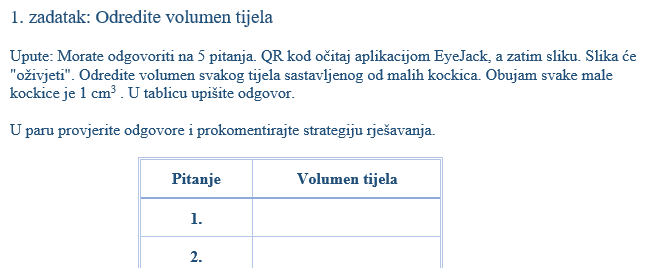 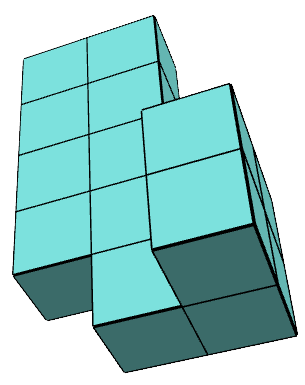 PRIMJER - VOLUMEN
a
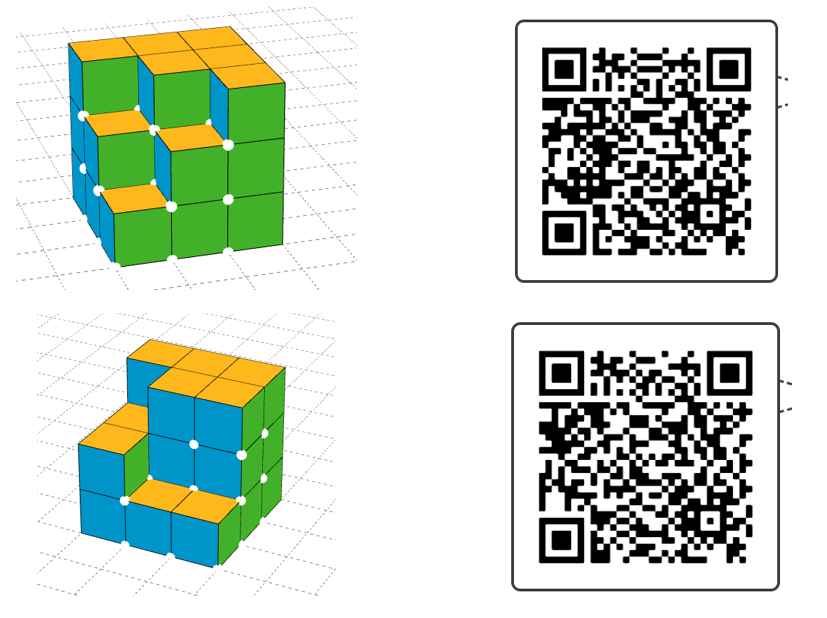 VIDEO
bit.ly/VolumenCUC
USKRSNI RAZLOMCI
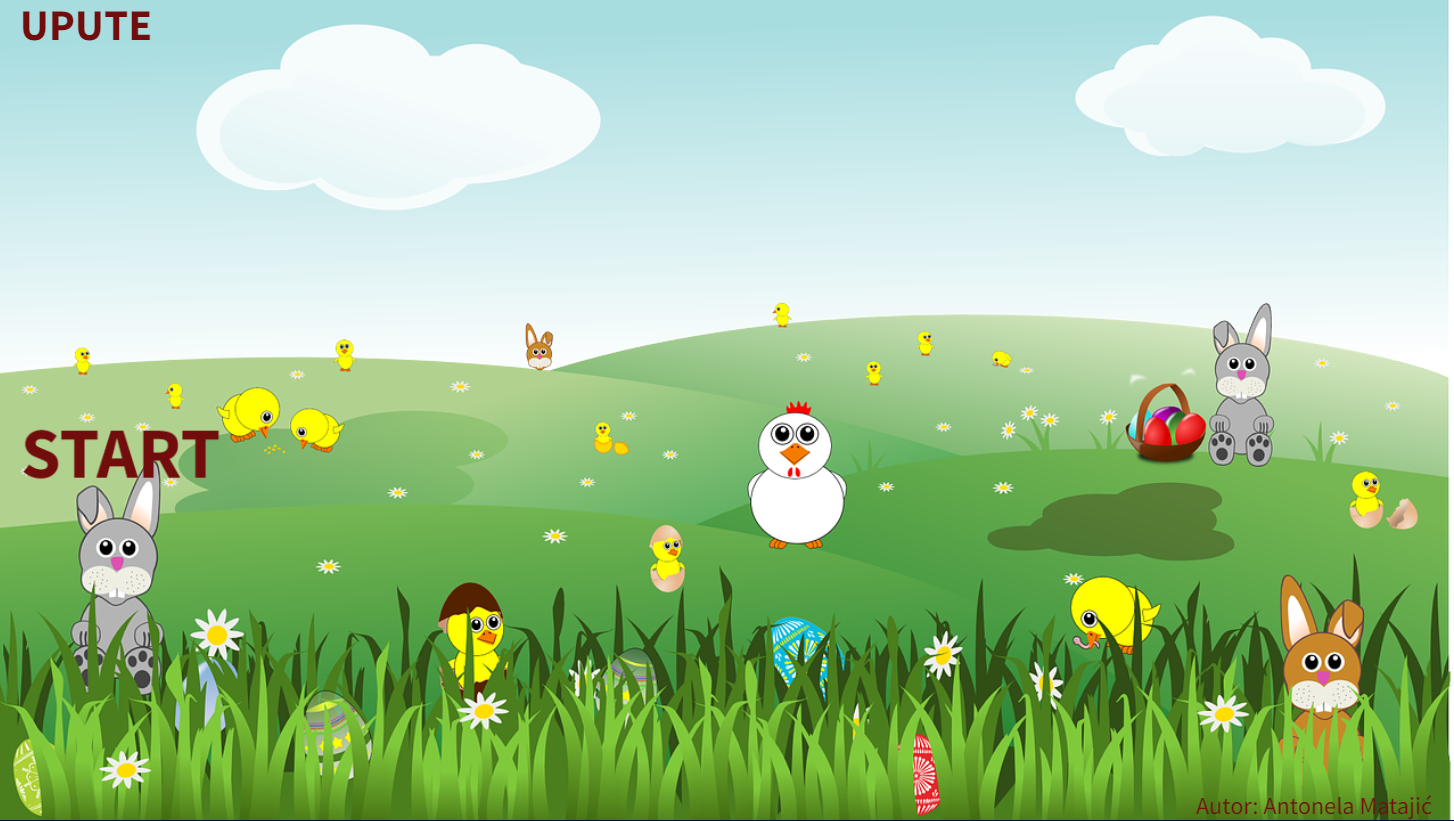 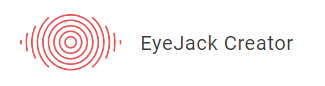 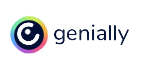 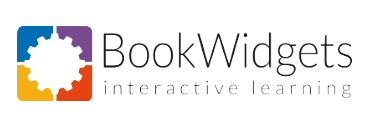 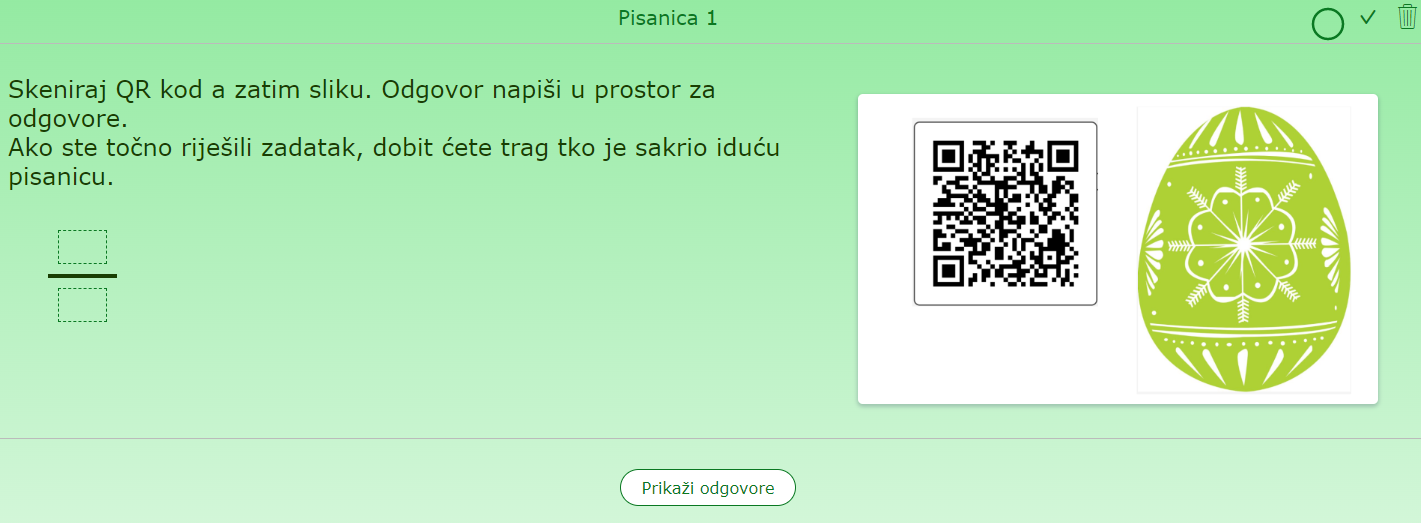 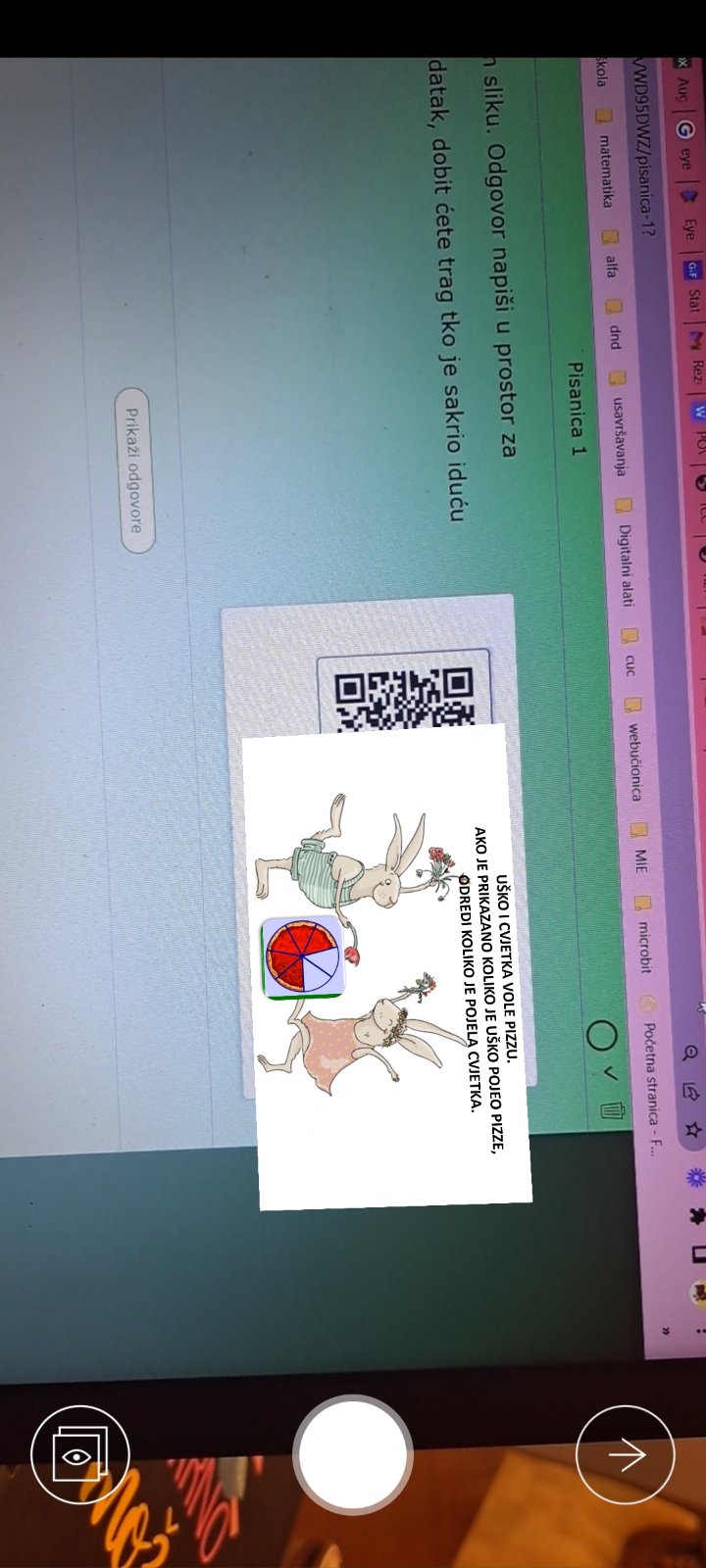 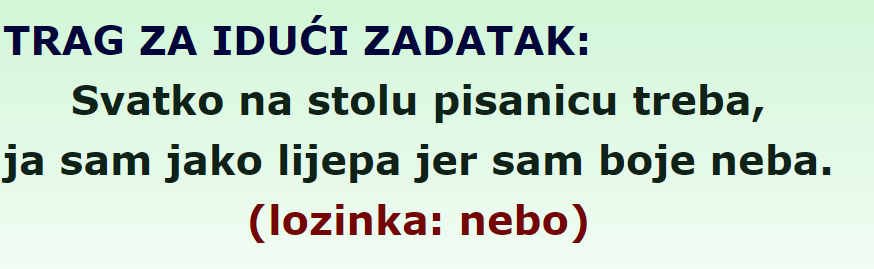 a
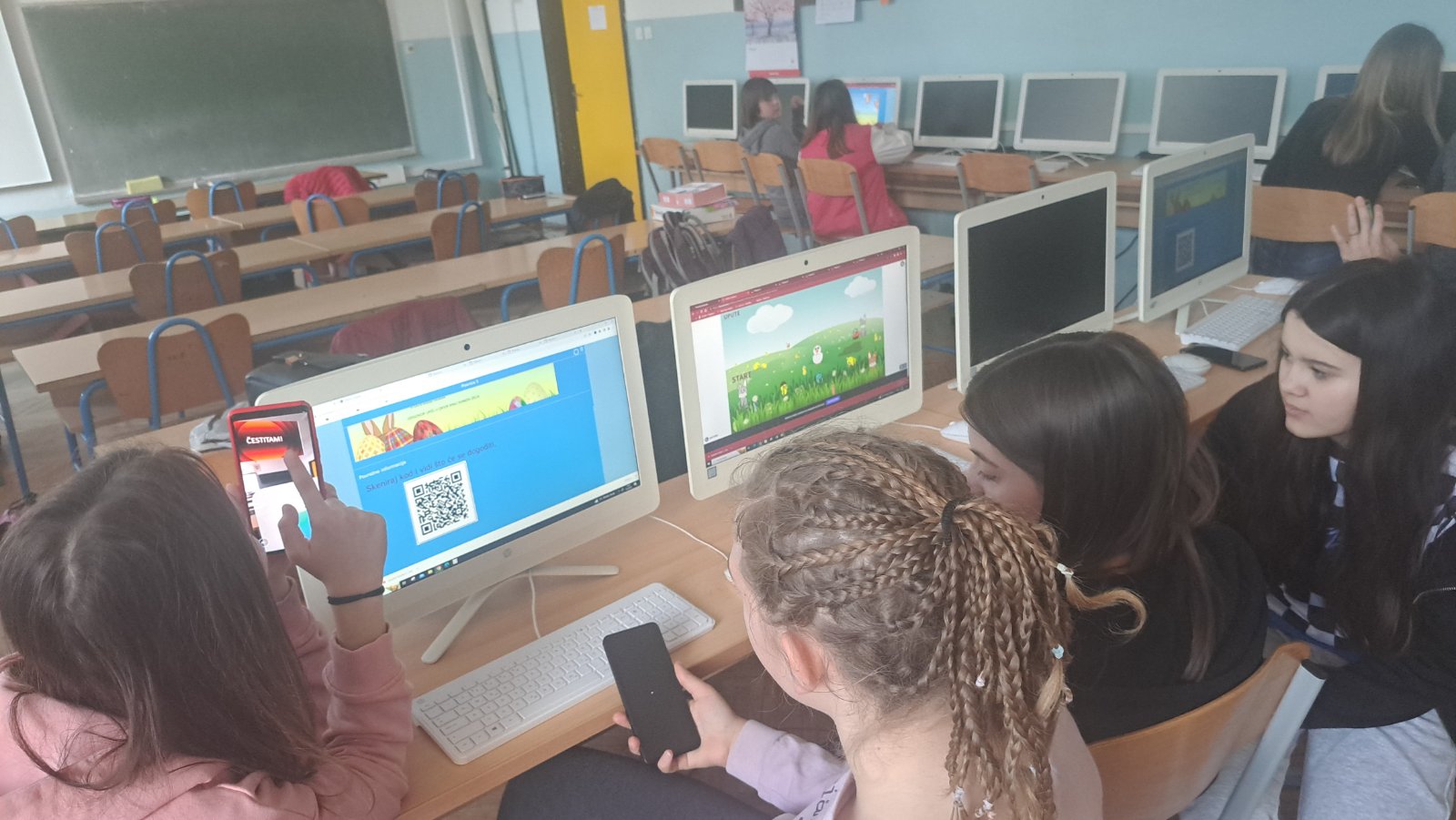 VIDEO
bit.ly/RazlomciCUC
Ljubav spaja  - Valentinovo
Sat razrednika
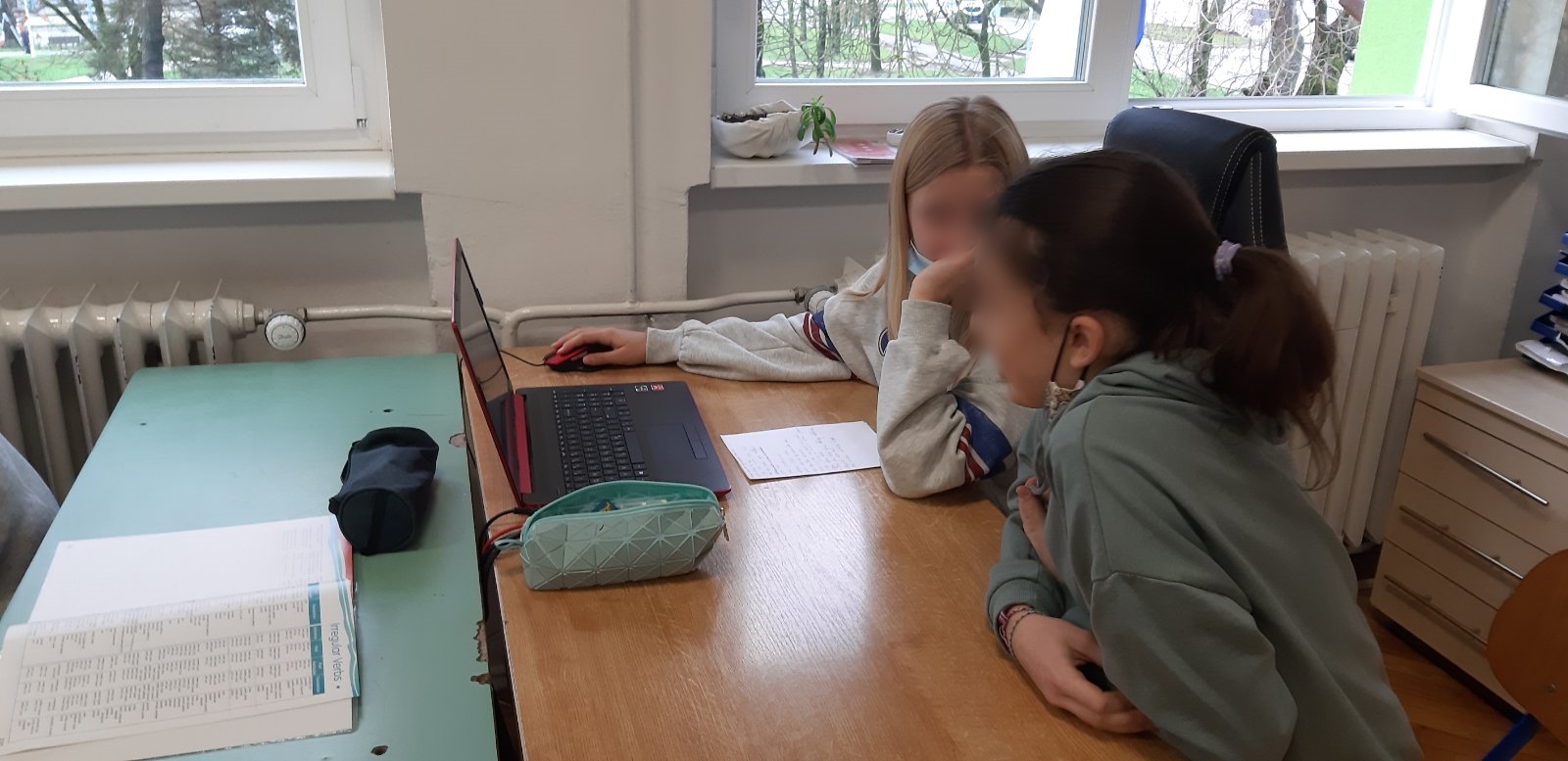 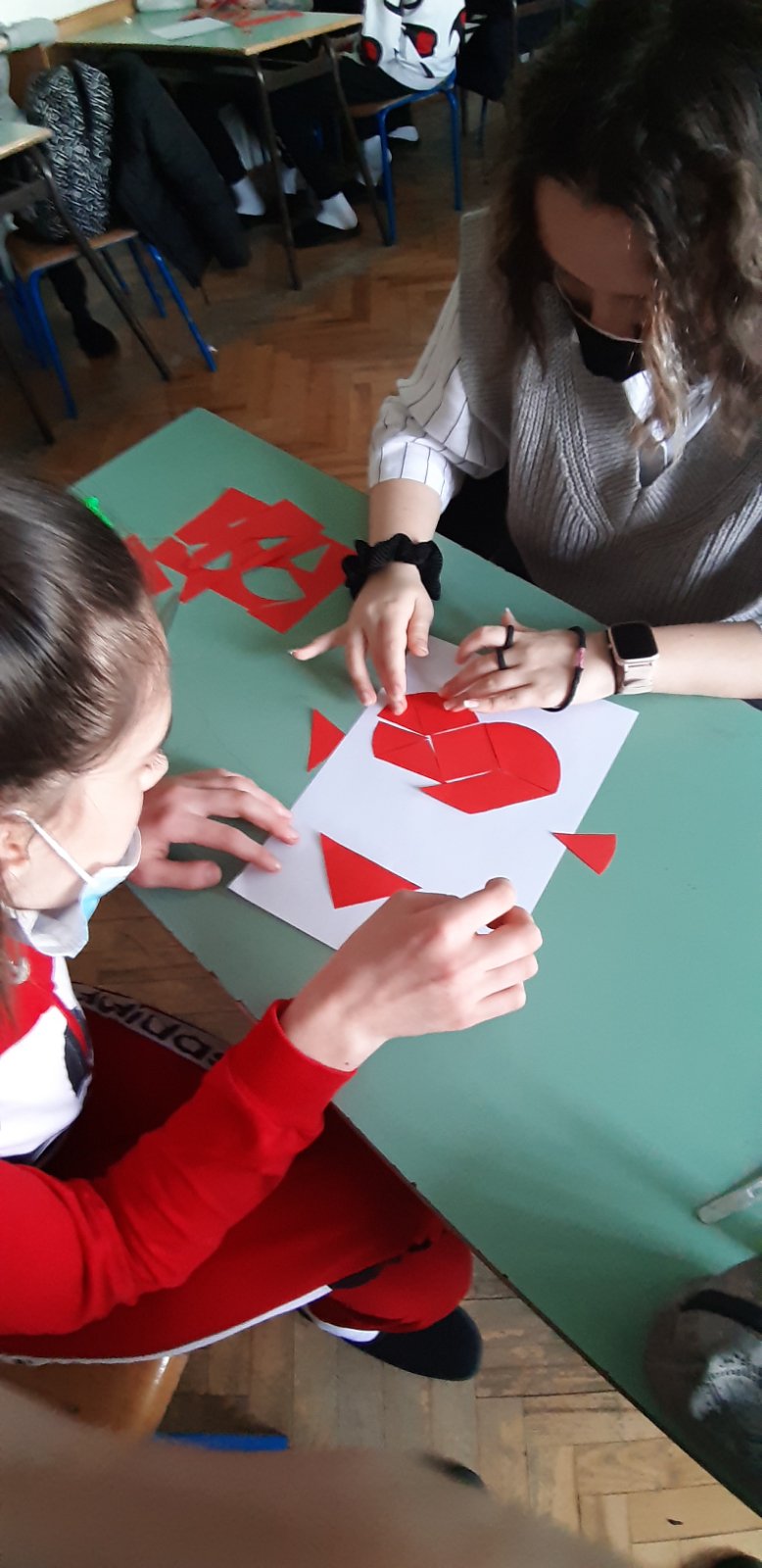 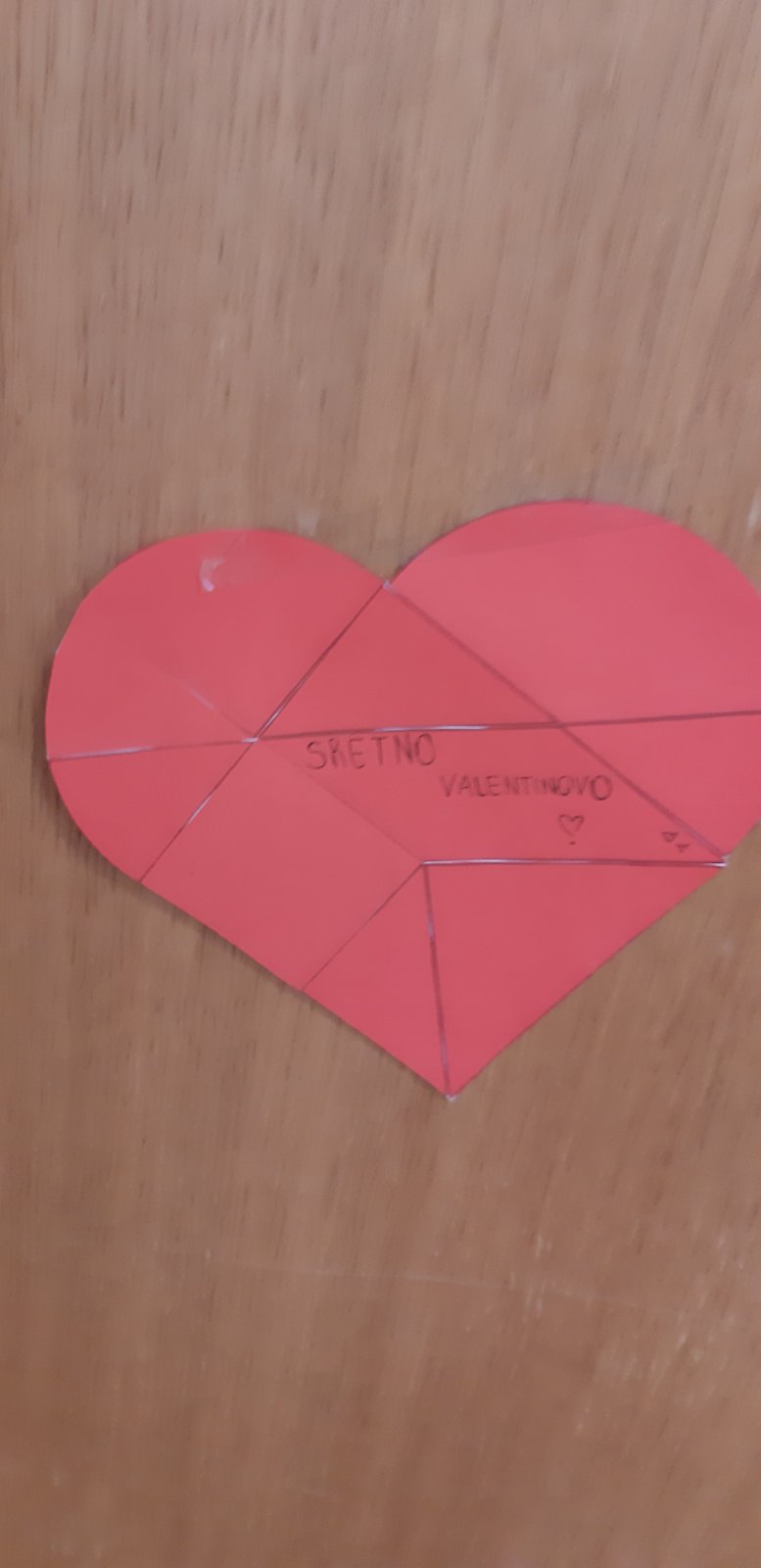 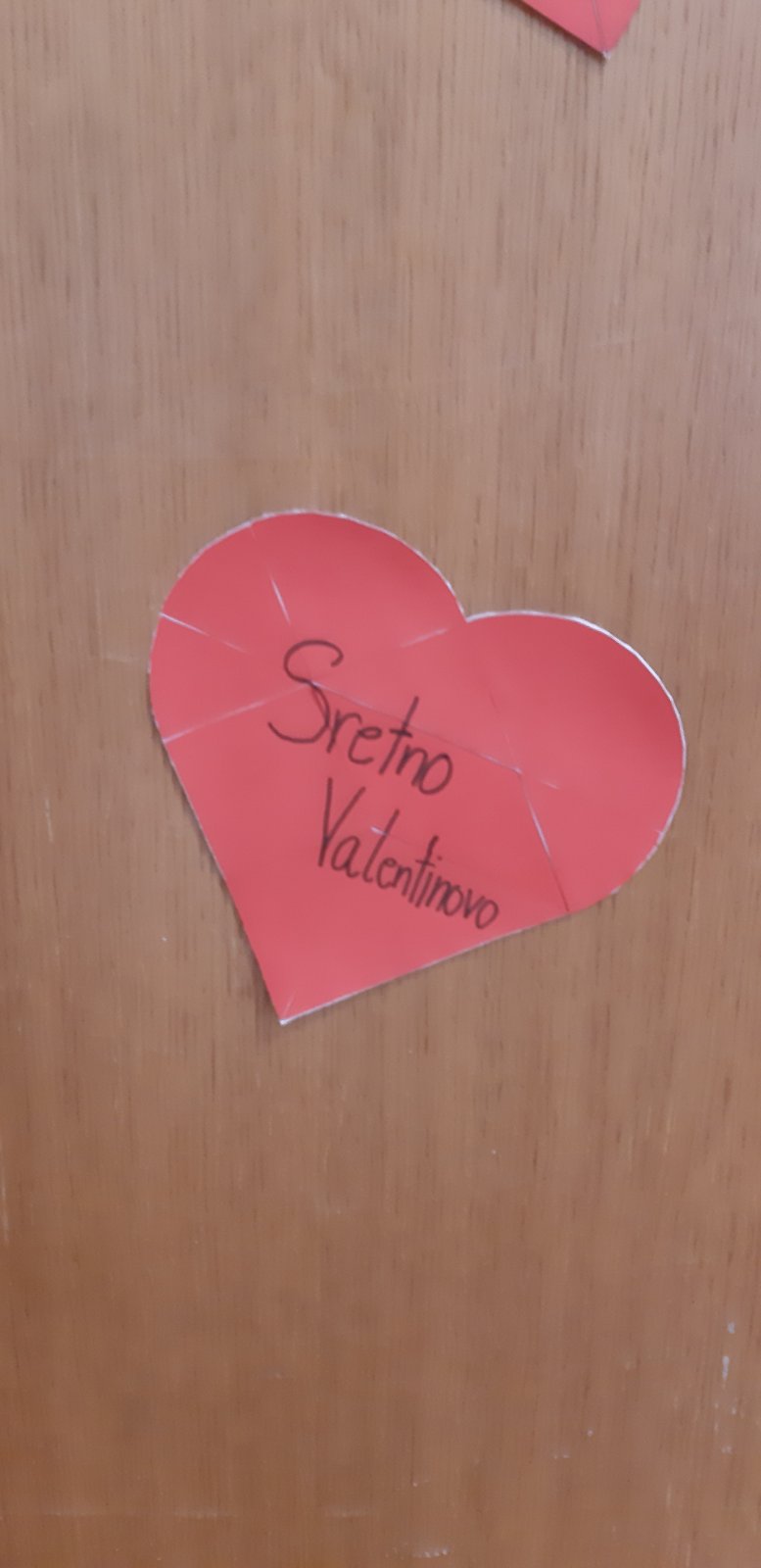 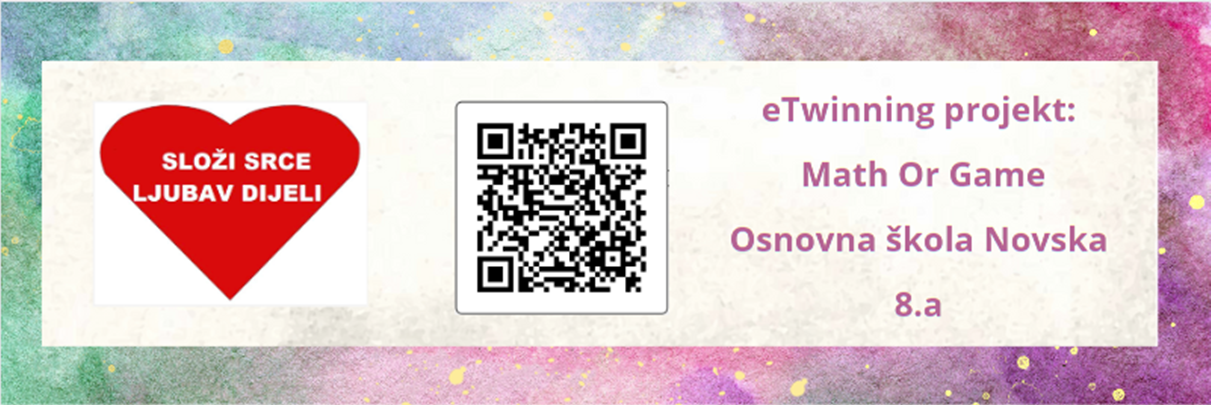 Video
Dan broja Pi
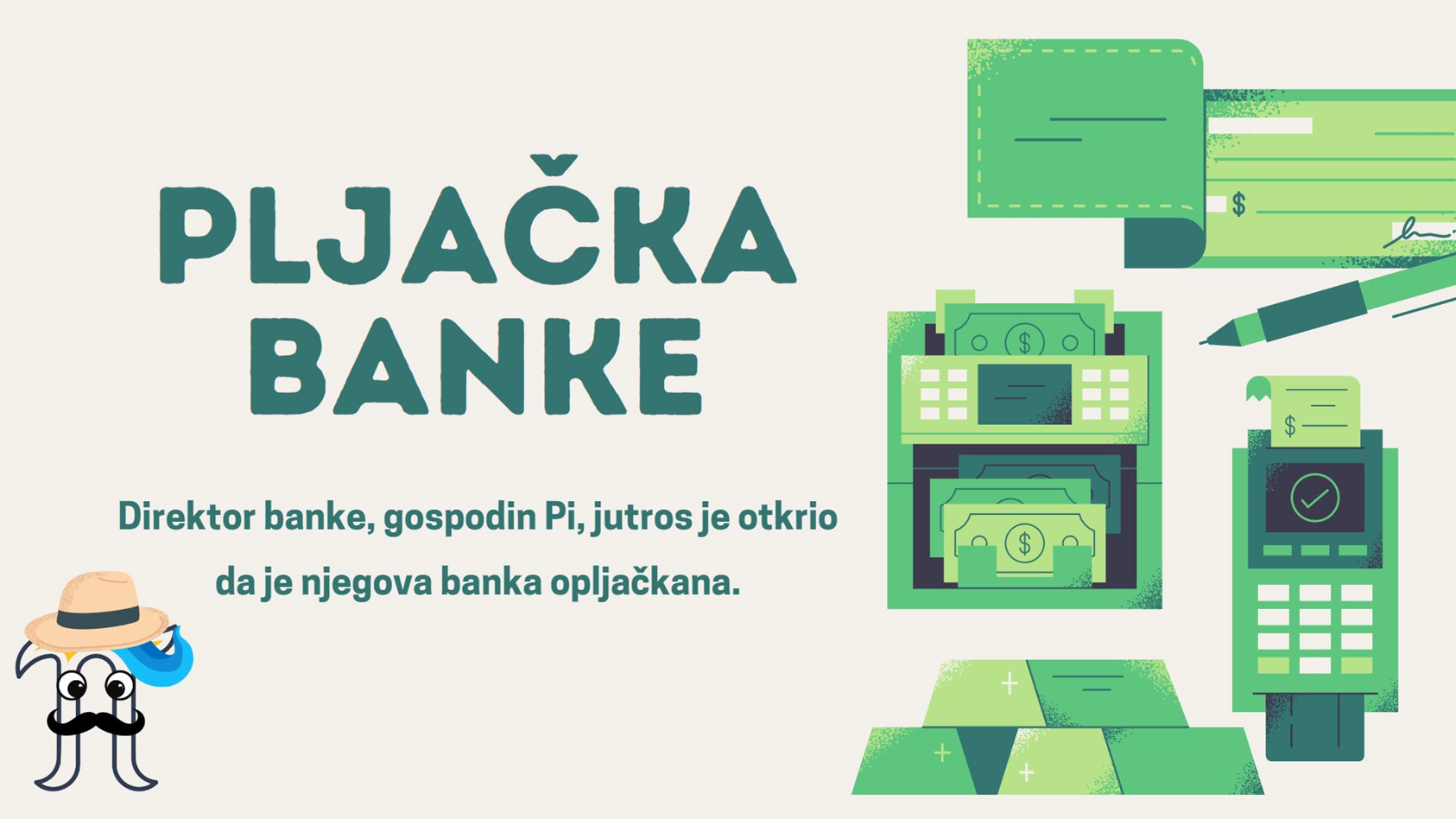 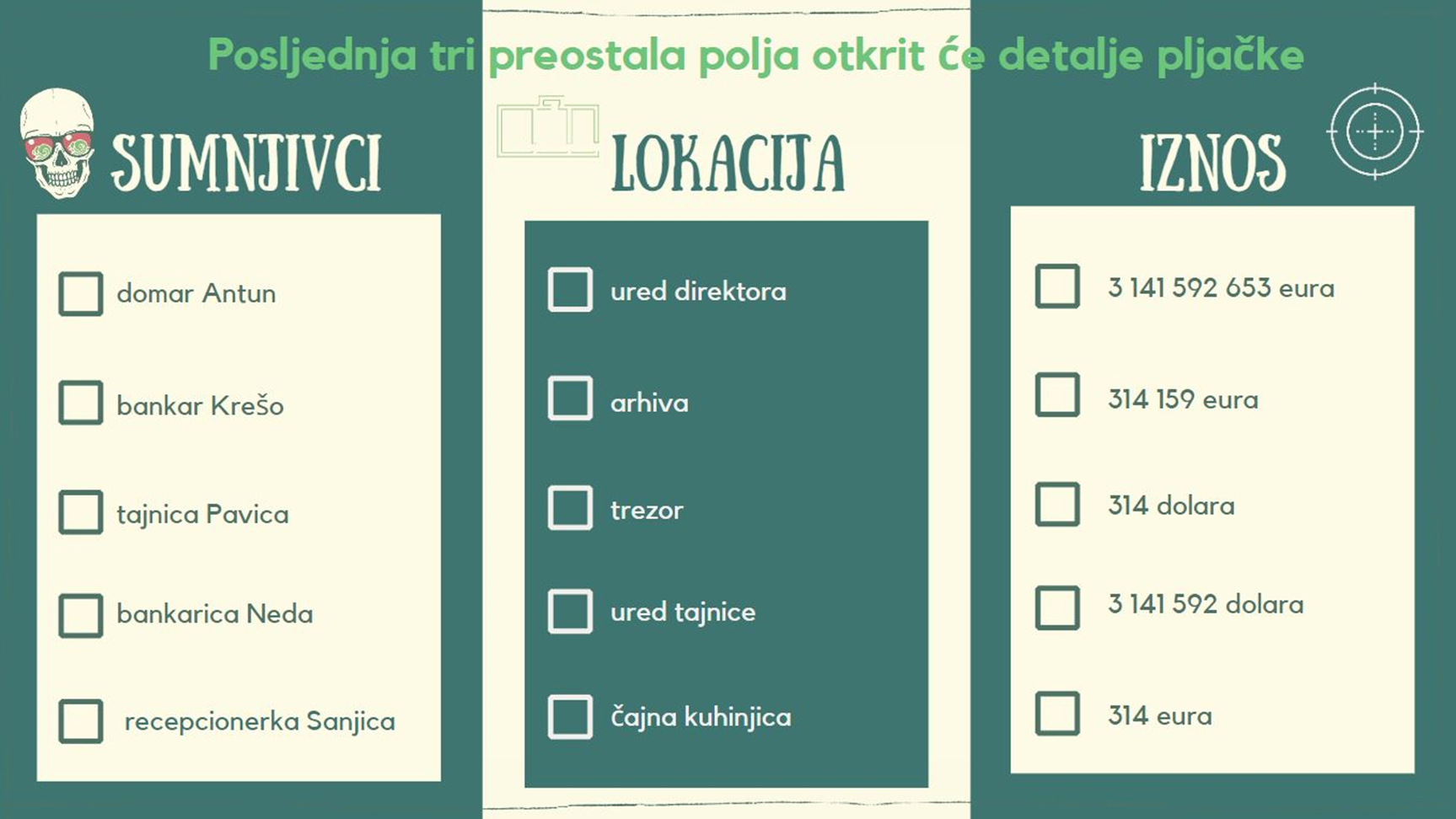 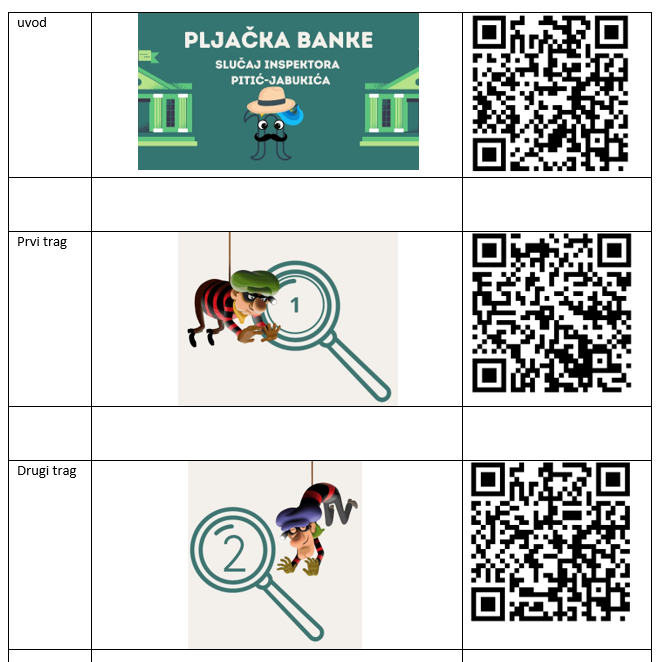 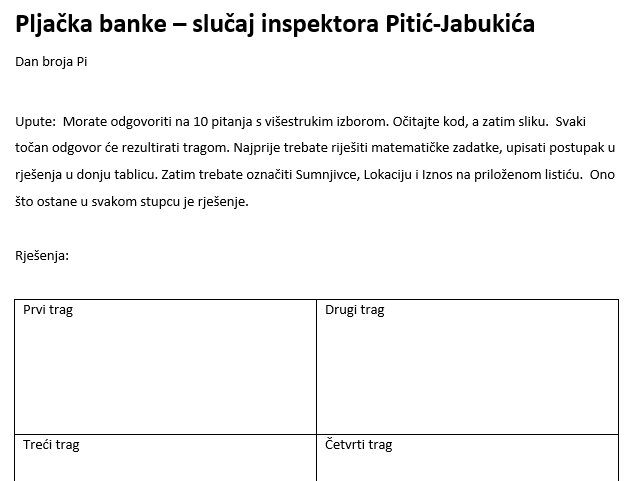 VIDEO
bit.ly/bankaCUC
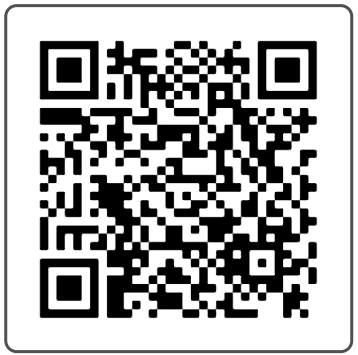 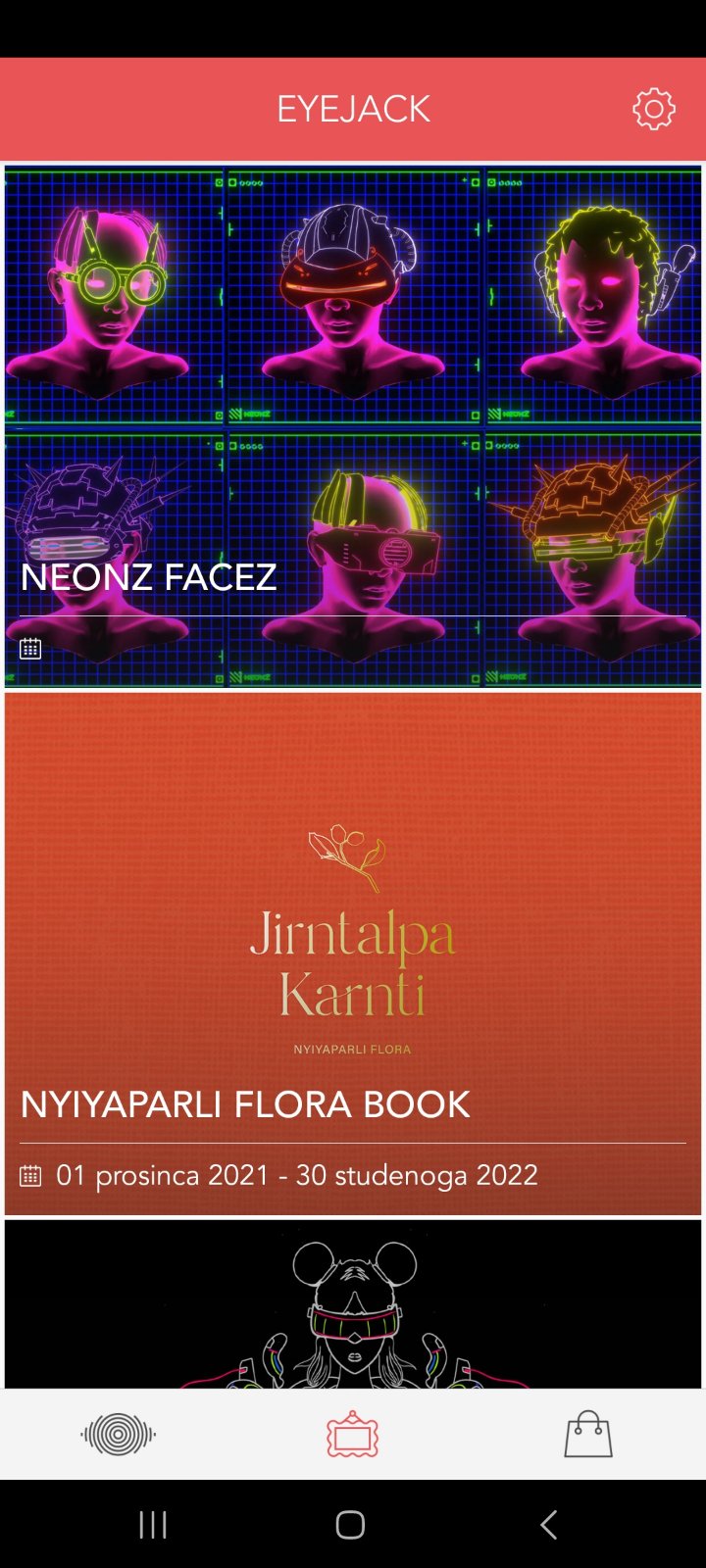 CUC PANEL
PREDNOSTI
NEDOSTATCI
MOGUĆNOSTI
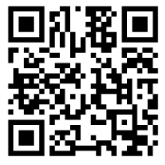 Hvala na pozornosti!
Evaluacija: bit.ly/CUC23
antonela.matajic@skole.hr
drazena.potocki@skole.hr